«Стандарт благополучия»: измеритель и инструмент формирования доверия
Кривов Виктор Дмитриевич 
д.э.н., заведующий кафедрой социологии и менеджмента общественных процессов Высшей школы современных социальных наук, заведующий кафедрой статистики Экономического факультета МГУ имени М.В. Ломоносова
Конституционные права гражданина
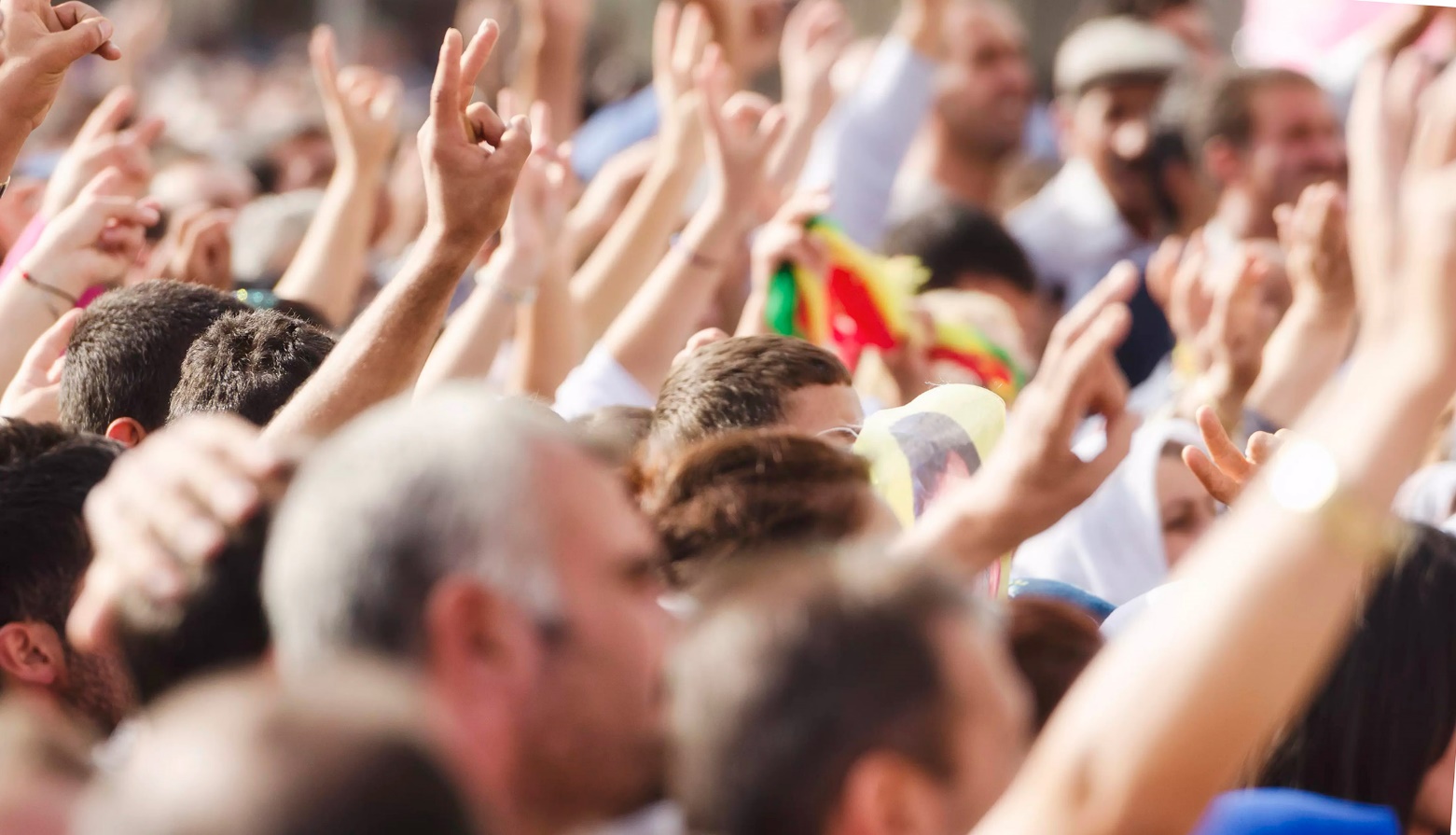 Личные (гражданские)
Политические
Социально-экономические и культурные
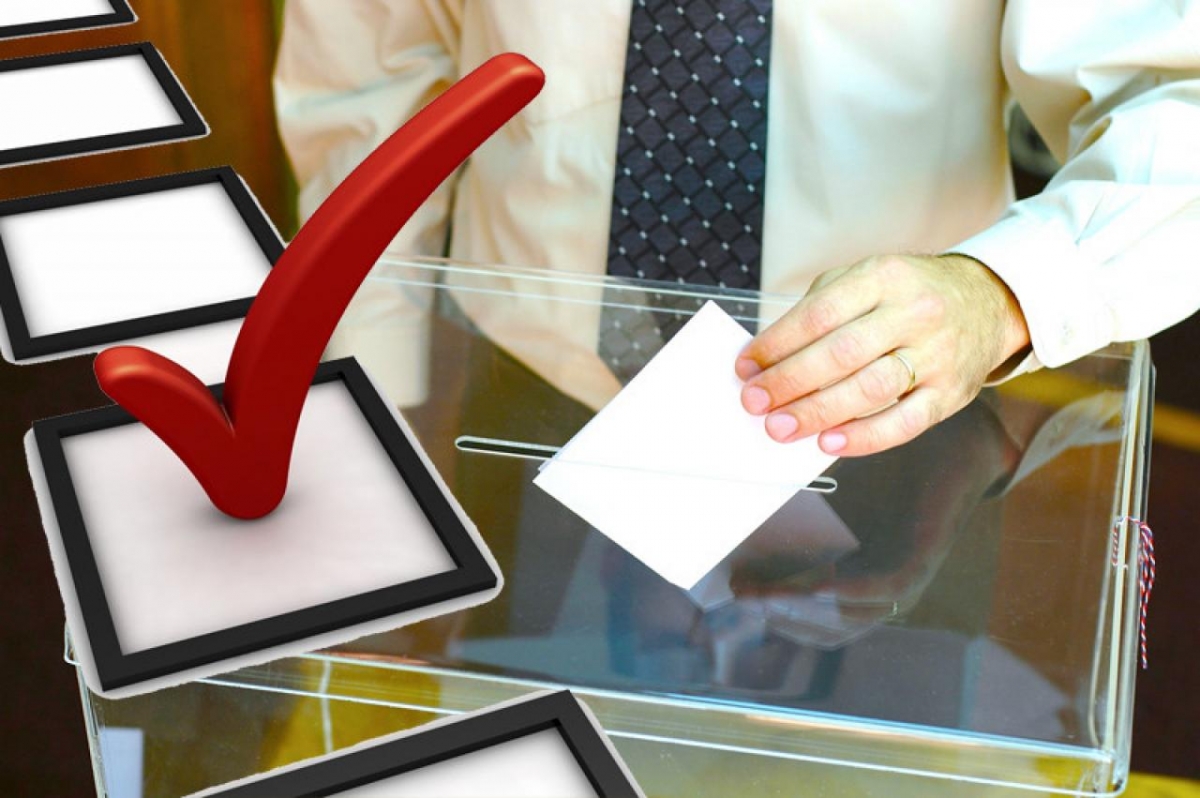 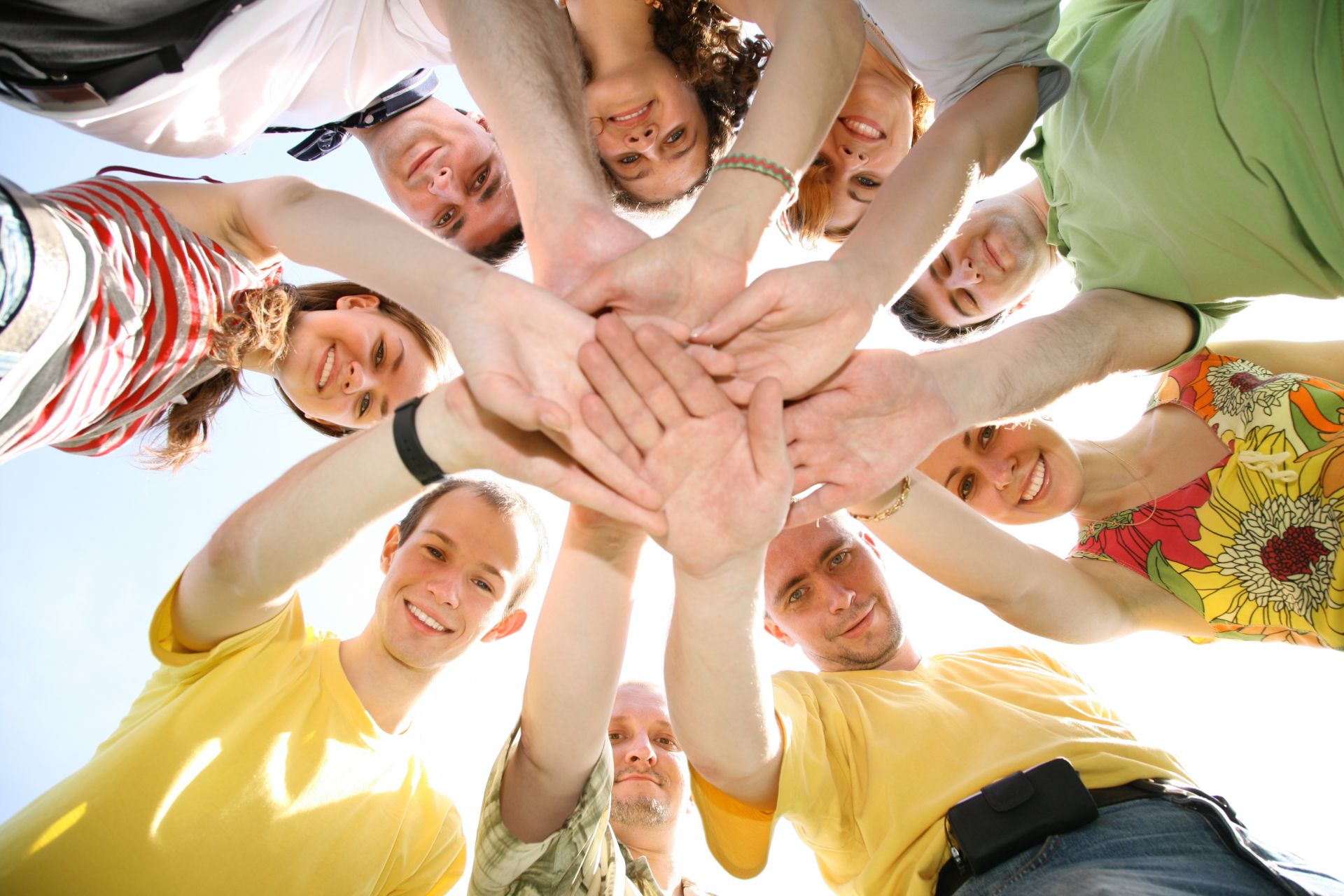 Личные (гражданские) права
на жизнь
на достоинство личности
на свободу и личную неприкосновенность
на неприкосновенность частной жизни
неприкосновенность жилища
на национальную и культурную самоидентификацию
свобода мысли и слова
свобода совести
свобода передвижения
право на судебную защиту
Политические права
на объединение
свобода собраний
на участие в управлении делами государства
право обращений
свобода информации и средства массовой информации
Социально-экономические и культурные права
свобода предпринимательства
право частной собственности
трудовые права
на охрану семьи, материнства, отцовства и детства
на социальное обеспечение
на жилище
на охрану здоровья
на благоприятную окружающую среду
на образование
свобода творчества
на участие в культурной жизни
Стандарт благополучия, как мера по материальному обеспечению доверия
Как действие, инструмент, механизм достижения, формирования, укрепления доверия. Доверия граждан к государству. И доверия граждан друг к другу.
Как влияет доверие
От человека которому государство обеспечивает определённый уровень жизни труднее ожидать противоправных, антисоциальных действий. Таких, как наркомания, кражи, хулиганство, семейное насилие разбой и т.п. В том числе по отношению к соседям.
В Румынии представители обездоленных социальных групп варварски выжигают из электрических кабелей и приборов ценные металлы. Этим наносят вред окружающей среде. И в первую очередь тем, кто живёт поблизости. Да и приборы и кабели добывают противоправными способами. И разрушают инфраструктуру жизнеобеспечения.
В соответствии с частью 1 статьи 7 Конституции РФ
Российская Федерация – социальное государство, политика которого направлена на создание условий, обеспечивающих достойную жизнь и свободное развитие человека.
[Speaker Notes: Источники показателей для стандарта благополучия:
Конституция
Цели устойчивого развития ООН]
Цели устойчивого развития ООН
В 2015 году ООН приняла повестку дня в области устойчивого развития до 2030 года. 
Программа состоит из 17 целей, направленных на ликвидацию нищеты, сохранение ресурсов планеты и обеспечение благополучия
Система научно обоснованных минимальных социальных стандартов в Федеральном законоательстве
Разработка, принятие и применение системы научно обоснованных минимальных социальных стандартов была предусмотрена Указом Президента Российской Федерации от 23 мая 1996 года № 769 «Об организации подготовки государственных минимальных социальных стандартов для определения финансовых нормативов формирования бюджетов субъектов Российской Федерации и местных бюджетов», но своего окончательного воплощения в законодательстве данная концепция до сих пор не нашла.
Реализация стандартов благополучия на региональном уровне
Московский стандарт
благополучия пенсионера
Ростовская область - региональный Стандарт благополучия человека
Отражает основные потребности пенсионеров: 
Поддержание здоровья;
Социальная вовлеченность;
Досуг;
Трудоустройство.
Будет включать ключевые показатели, имеющие особое значение для людей.
Нормативы финансовых затрат
Введение «стандарта благополучия» позволит разработать нормативы финансовых затрат, обеспечивающие реализацию единых для всей страны стандартов оказания государственных и муниципальных услуг в отраслях социальной сферы на уровне, не ниже гарантированного государством, и учитываемые при расчете объема предоставляемых межбюджетных трансфертов. 
Это позволит проводить количественную оценку расходных обязательств субъектов Российской Федерации и повысить обоснованность разграничения и перераспределения доходов между бюджетами разного уровня.
Стандарт благополучия
«Стандарт благополучия» – механизм нормативно-правового, организационного и финансового обеспечения реализации конституционных прав граждан Российской Федерации, гарантирующий гражданам неснижаемый уровень качества жизни вне зависимости от места проживания.
Структура стандарта
Структурно «стандарт благополучия» может быть представлен в виде следующей иерархии информации:
сферы, виды и типы конституционных прав;
правовые основы реализации конституционных прав;
нормативные основы реализации конституционных прав;
нормативные показатели услуг и работ для каждого типа конституционных прав;
льготы для отдельных категорий граждан.
Стандарт как государственная информационная система
Технологически «стандарт благополучия» может быть представлен в виде Государственной информационной системы, содержащей в разрезе сфер прав граждан данные о правовых, нормативных, финансовых, организационных параметрах и показателях услуг и работ, предоставляемых органами государственной власти, и обеспечивающей, в том числе:
возможность определения для каждого гражданина Российской Федерации по его идентификационным параметрам (паспорт, свидетельство о рождении, ИНН и т.п.) перечня положенных и доступных государственных услуг и работ;
сравнительный анализ объема и содержания систем государственных услуг и работ в субъектах Российской Федерации;
оценку эффективности государственных услуг и работ и выработку предложений по их совершенствованию.
Согласно Конституции
В статьях 46 и 47 Конституции Российской Федерации предусмотрено право граждан Российской Федерации на судебную защиту. 
На обеспечение права на судебную защиту прав и свобод человека направлены следующие расходные полномочия федерального бюджета:
обеспечение исполнения полномочий судов, судей, органов дознания, лиц, производящих дознание, следователей;
организация и производство судебной экспертизы;
государственная защита потерпевших, свидетелей и иных участников уголовного судопроизводства.
Взаимосвязь уровня доверия и ВВП на душу населения
Рост доверия как в Швеции приведет к росту ВВП на 69%*

*А. Аузан
Дальнейшие исследования:   «Механизмы и измерители доверия в контексте «стандарта благополучия»
Субъективные показатели (социологические замеры) и объективные статистические измерители (финансовые и не финансовые)».
Финансовые измерители, это расходы на обеспечение тех или иных прав и свобод. В абсолютных цифрах, доля в ВВП, процент от государственных расходов. Кредиты, ипотека, пенсии, фондовый рынок, оборот государственных ценных бумаг и т.д.
Нефинансовые измерители, это высота заборов, количество безбилетников, охранников в магазинах, разводов, абортов, осуждённых и т.п.
Спасибо за внимание